LECTURE 10
Aggregating Data Using Group Functions
What Are Group Functions?
Group functions operate on sets of rows to give one result per group.
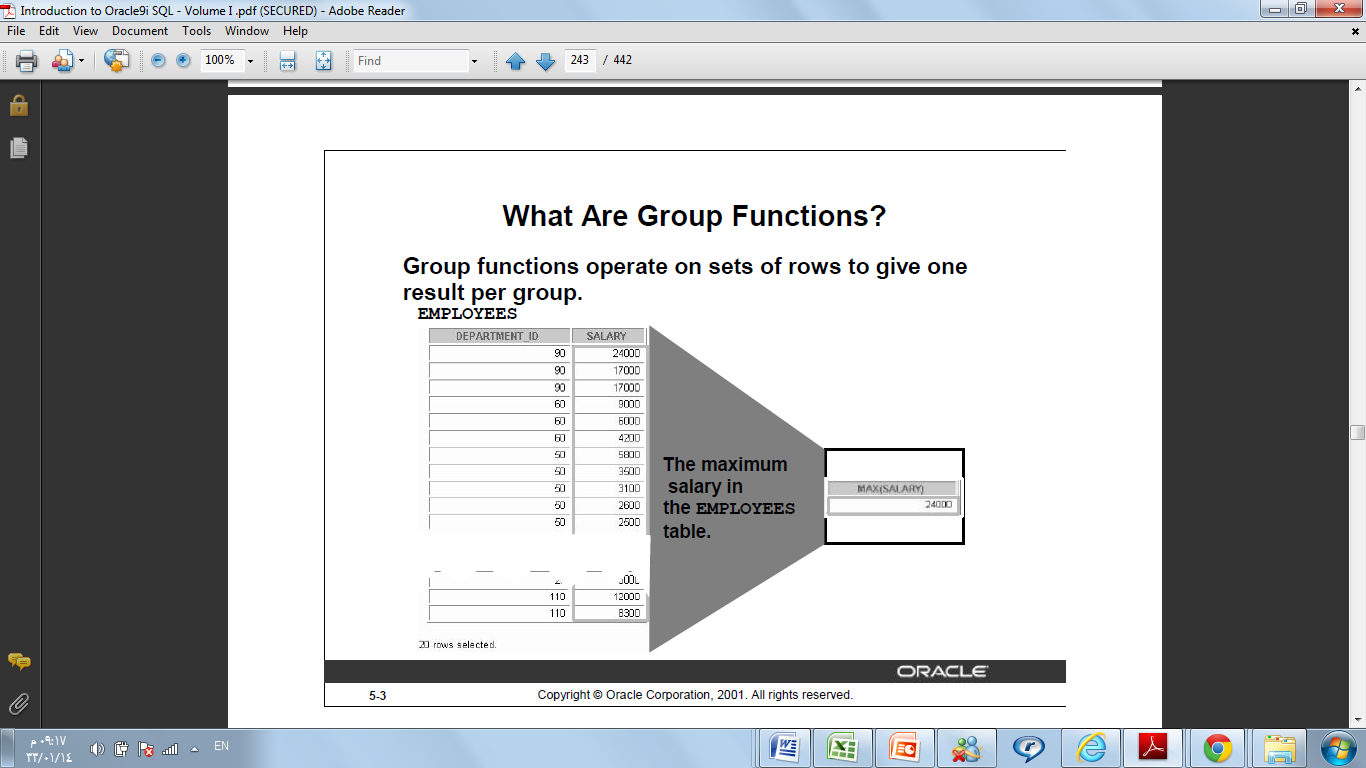 Types of Group Functions
Group Functions Syntax
SELECT [column,] group_function(column), ...
FROM table
[WHERE condition]
[GROUP BY column]
[ORDER BY column];
Guidelines for Using Group Functions
DISTINCT makes the function consider only non-duplicate values; ALL makes it consider every value including duplicates. “The default is ALL and therefore does not need to be specified.”

The data types for the functions
 with an expr argument may be CHAR, VARCHAR2, NUMBER, or DATE. 
With n argument can be only NUMBER.

All group functions ignore null values..
Using the AVG and SUM Functions
Using the MIN and MAX Functions
Using the MIN and MAX Functions
You can use the MIN and MAX functions for any data type. 

The previews slide example displays the most junior and most senior employee. 

The following example displays the employee last name that is first and the employee last name that is the last in an alphabetized list of all employees.

SELECT MIN(last_name), MAX(last_name)
     FROM   employees;
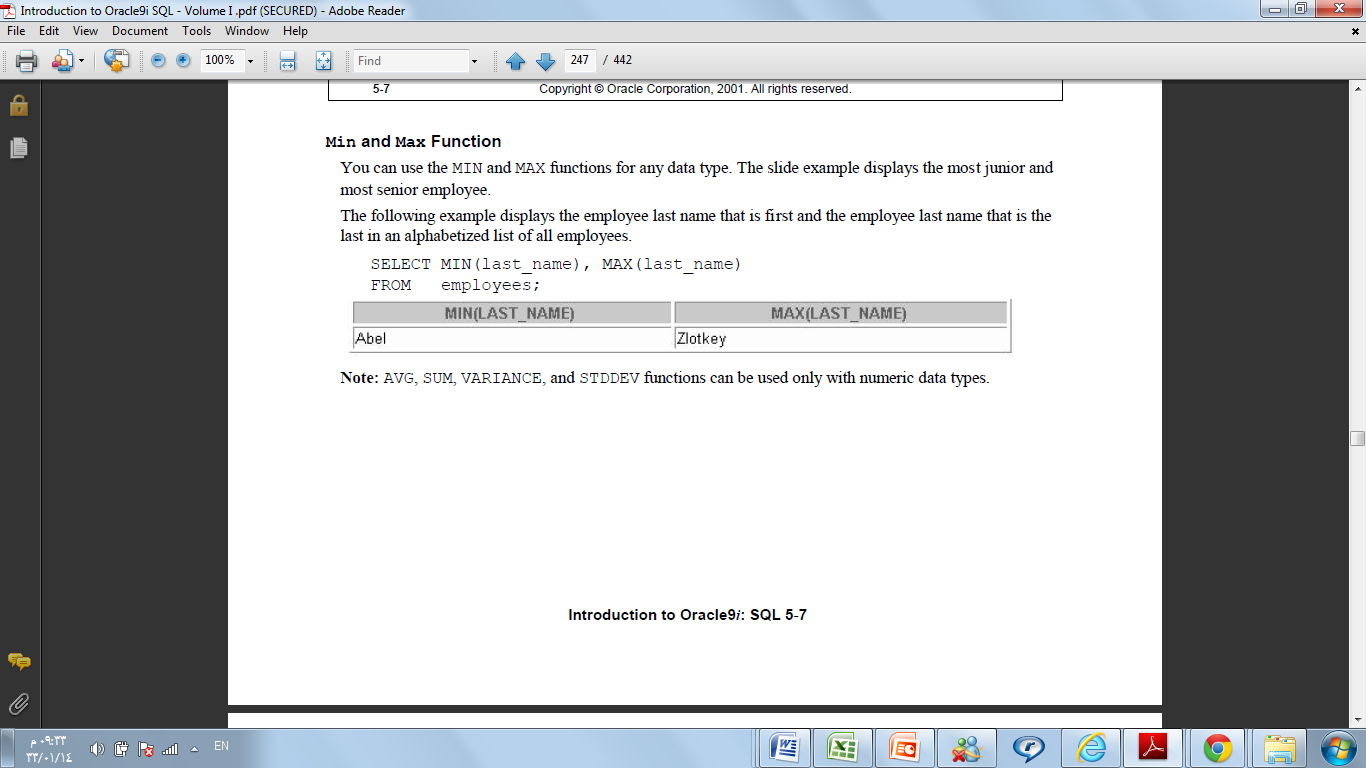 Using the MIN and MAX Functions
Note: AVG, SUM functions can be used only with numeric data types.
Using the COUNT Function
Using the COUNT Function
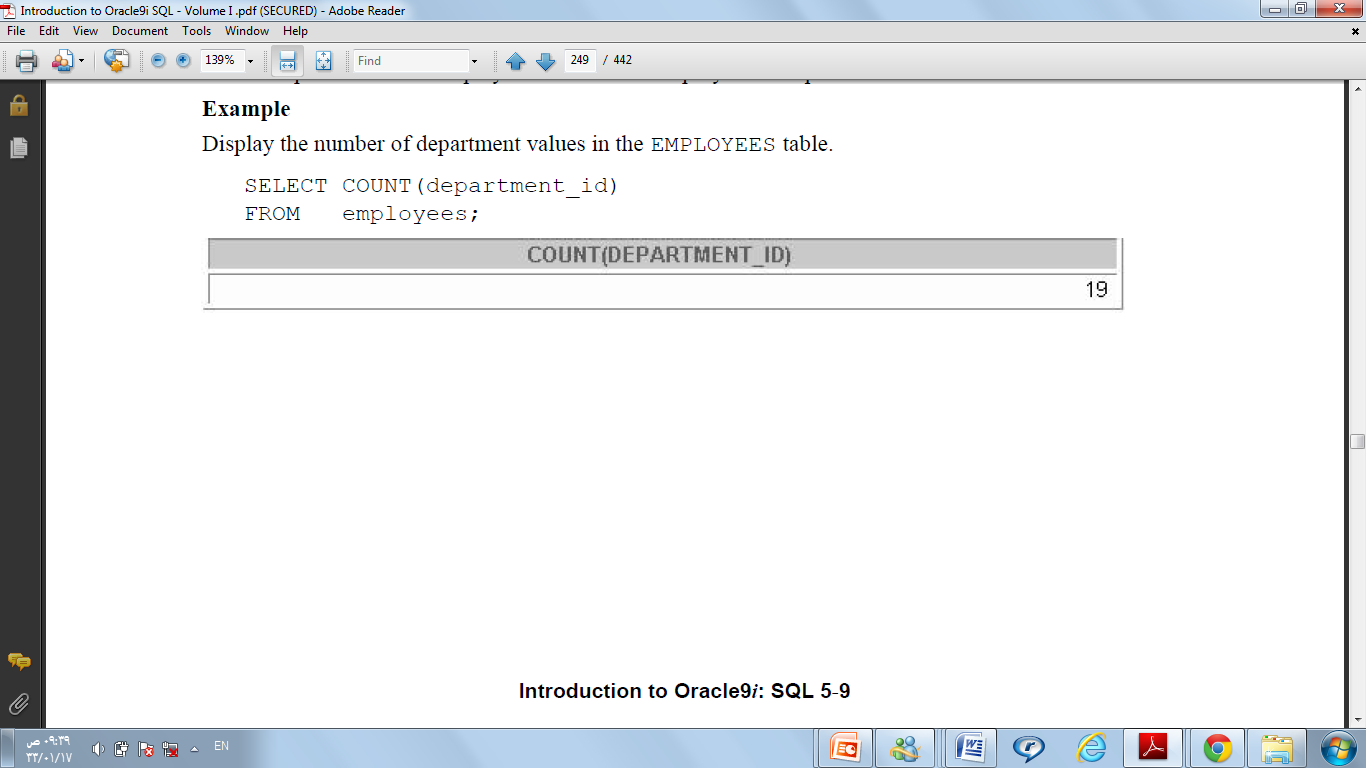 Using the COUNT Function( Example)
Using the DISTINCT Keyword
Group Functions and Null Values
Group functions ignore null values in the column. For example:

SELECT AVG(commission_pct)
FROM   employees;

The average is calculated as the total commission paid to all employees divided by the number of employees receiving a commission.
Creating Groups of Data
Until now, all group functions have treated the table as one large group of information. At times, you need to divide the table of information into smaller groups. This can be done by using the  GROUP BY clause .
Creating Groups of Data: GROUP BY Clause Syntax
Guidelines
If you include a group function in a SELECT clause, you cannot select individual results as well, unless the individual column appears in the GROUP BY clauseYou’ll receive an error message if you fail to include the column list in the GROUP BY clause.

Using a WHERE clause, you can exclude rows before dividing them into groups  executed first (before group by)
 
You cannot use a column alias in the GROUP BY clause
.
By default, rows are sorted by ascending order of the columns included in the GROUP BY list. You can override this by using the ORDER BY clause.
Using the GROUP BY Clause
Using the GROUP BY Clause
Grouping by More Than One Column
Sometimes you need to see results for groups within groups. 
Example 1 shows a report that displays the total salary being paid to each job title, within each department.
Example 1
Example 1
The EMPLOYEES table is grouped first by department number and then, within that grouping, by job title. 

For example, the four stock clerks in department 50 are grouped together and a single result (total salary) is produced for all stock clerks within the group.
Using the Group By Clause on Multiple Columns
You can return summary results for groups and subgroups by listing more than one GROUP BY column. You can determine the default sort order of the results by the order of the columns in the GROUP BY clause. Here is how the SELECT statement on the slide, containing a GROUP BY clause, is evaluated:
The SELECT clause specifies the column to be retrieved:
– Department number in the EMPLOYEES table
– Job ID in the EMPLOYEES table
– The sum of all the salaries in the group that you specified in the GROUP BY clause
The FROM clause specifies the tables that the database must access: the  EMPLOYEES table
The GROUP BY clause specifies how you must group the rows:
– First, the rows are grouped by department number
– Second, within the department number groups, the rows are grouped by job ID 
So the SUM function is being applied to the salary column for all job IDs within each department  number group.
Illegal Queries Using Group Functions
Any column or expression in the SELECT list that is 
not an aggregate function must be in the GROUP BY clause.
SELECT department_id, COUNT(last_name)
FROM   employees;
Column missing in the GROUP BY clause
SELECT department_id, COUNT(last_name)
*
ERROR at line 1:
ORA-00937: not a single-group group function
Illegal Queries Using Group Functions
You cannot use the WHERE clause to restrict groups.
You use the HAVING clause to restrict groups.
You cannot use group functions in the WHERE clause.

SELECT department_id, AVG(salary)
FROM   employees
WHERE  AVG(salary) > 8000
GROUP BY department_id;
Error *
You can correct the error by using the HAVING clause to restrict groups. 

SELECT department_id, AVG(salary)
FROM   employees
HAVING  AVG(salary) > 8000
GROUP BY department_id;
Excluding Group Results: The HAVINGClause
Use the HAVING clause to restrict groups:
1. Rows are grouped.
2. The group function is applied.
3. Groups matching the HAVING clause are displayed.

SELECT column, group_function
FROM table
[WHERE condition]
[GROUP BY group_by_expression]
[HAVING group_condition]
[ORDER BY column];
Using the HAVING Clause
SELECT   job_id, SUM(salary) PAYROLL
FROM     employees
WHERE    job_id NOT LIKE '%REP%'
GROUP BY job_id
HAVING   SUM(salary) > 13000
ORDER BY SUM(salary);